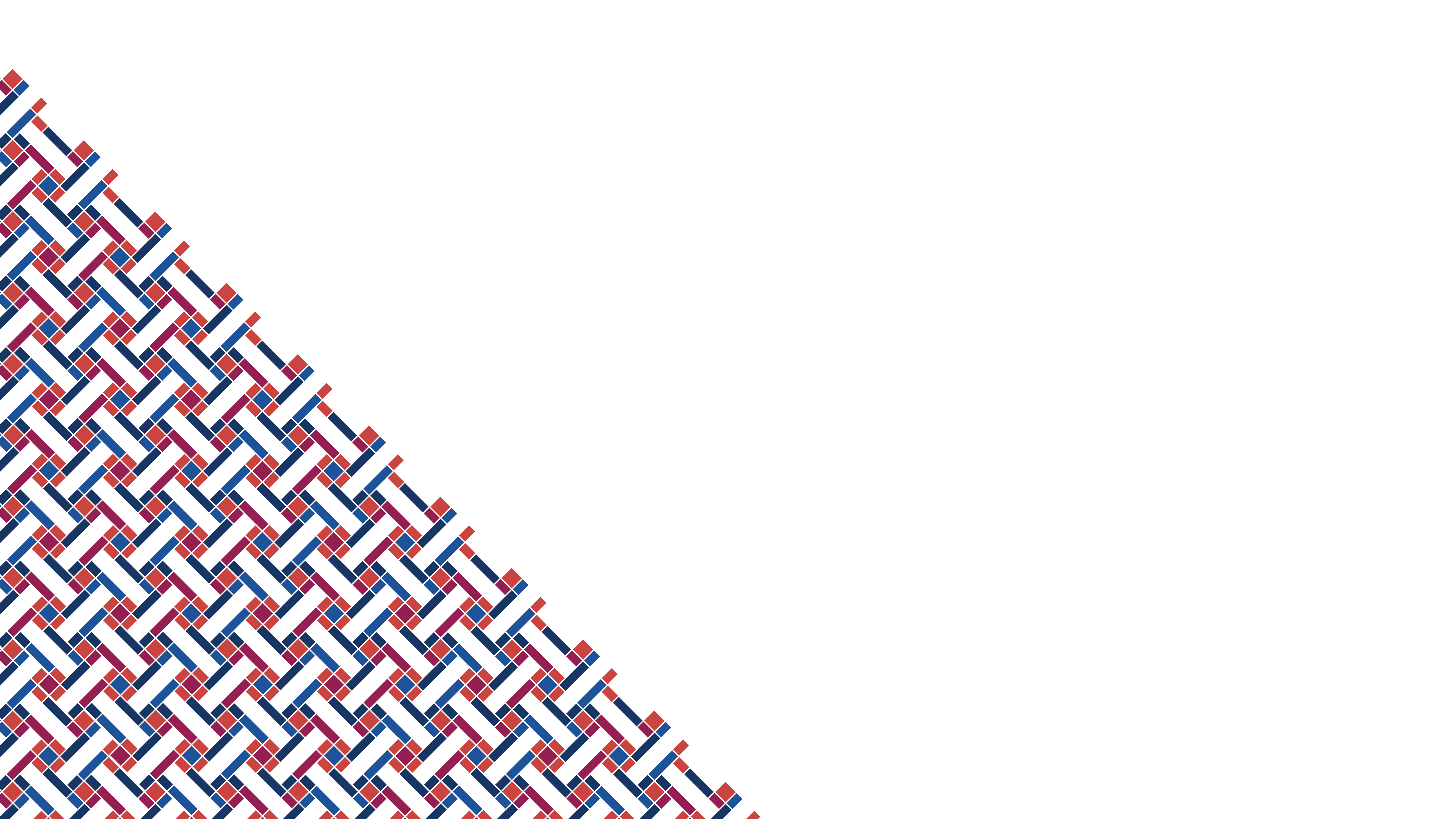 SREB Regional Steering Committee
SARA Meeting 

June 3, 2020
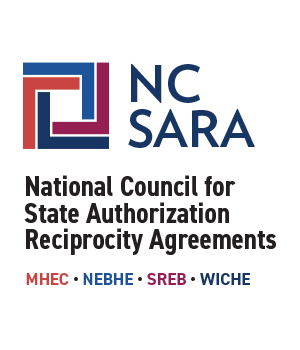 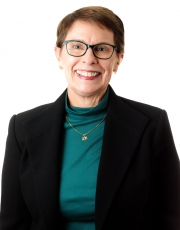 Presenters
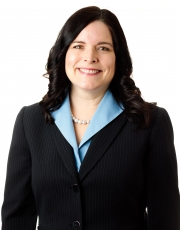 Lori Williams, Ph.D.
President & CEO 
lwilliams@nc-sara.org

Mary Agnes Larson, M.Ed.
Director for Student and Institution Support
mlarson@nc-sara.org

Jeannie Yockey-Fine, J.D.
Director for Regulatory Relations and Policy Support
jyockey-fine@nc-sara.org

Marianne Boeke, Ph.D.
Director for Policy Research and State Support
mboeke@nc-sara.org
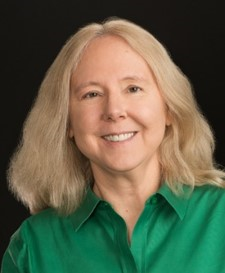 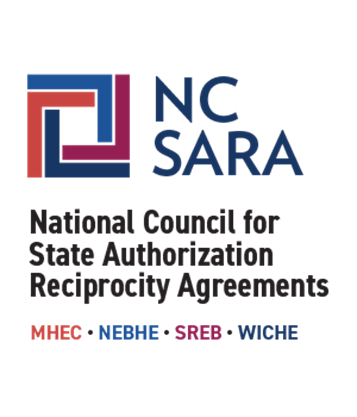 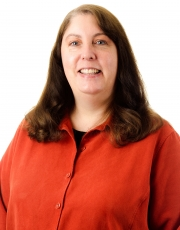 Agenda
SARA Manual Review & Revision Cycle
The Strategic Planning Process 
Modifications to Align with Federal Regulations
Data Reporting 
Upcoming Trainings & Webinars
Questions and Discussion
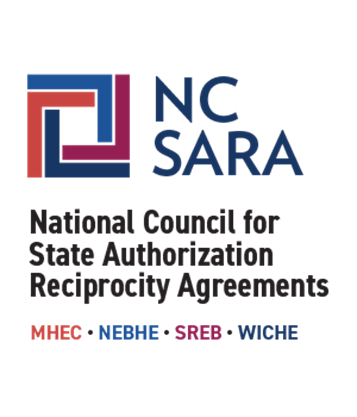 [Speaker Notes: Lori]
SARA Manual Review & Revision Cycle
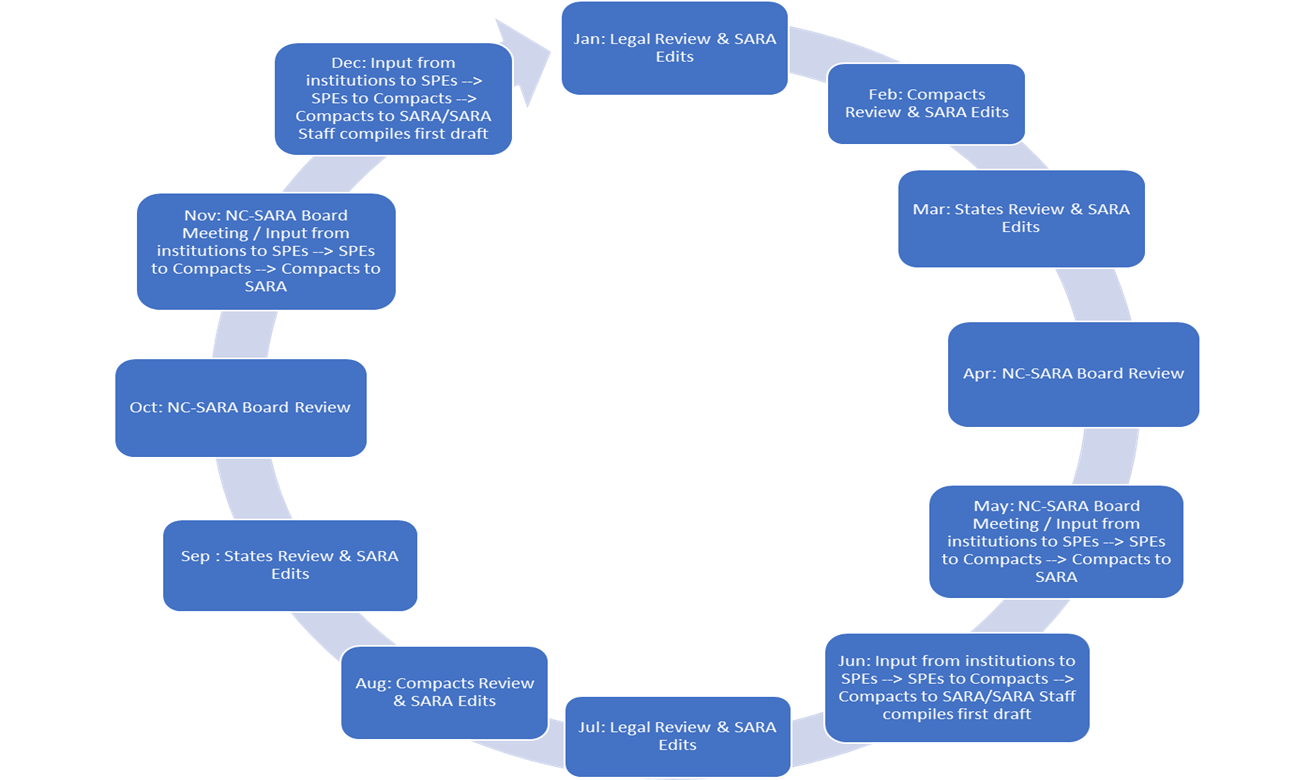 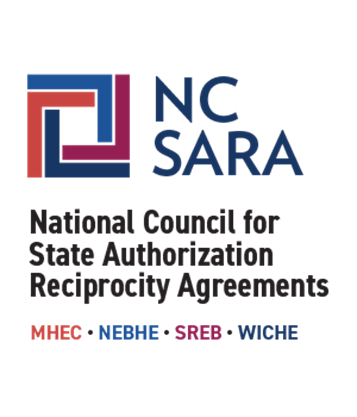 [Speaker Notes: Lori]
The Strategic Planning Process
The Strategic Planning Process
Worked with Brainard Strategy
5 month process
NC-SARA Strategic Planning Steering Committee was established comprising the Executive Committee of the Board & NC-SARA Senior Staff

Environment Scan
4 Meetings with Committee
strategize on methodology, share preliminary results, and gather feedback
Interview Process
Conducted 65 interviews
Survey Instrument
400 surveys
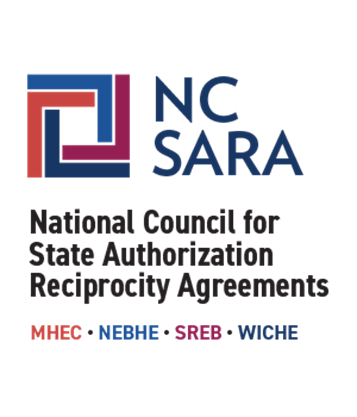 [Speaker Notes: Lori]
The Strategic Planning Process – Cont.
The Committee developed a three-year plan with the following strategic objectives:

Develop and communicate a clear, compelling message to constituents regarding the value proposition of NC-SARA 
Employ NC-SARA’s broad collaborative relationships with accreditors, states, and institutions to promote improvements in distance education program access and quality
Achieve operational excellence 
Continuously strengthen the partnership with regional compacts and states to seamlessly align and deliver value 

Key performance indicators were also developed by the Committee to provide qualitative and quantitative measures of achievement of the objectives, as well as to mitigate against risks.
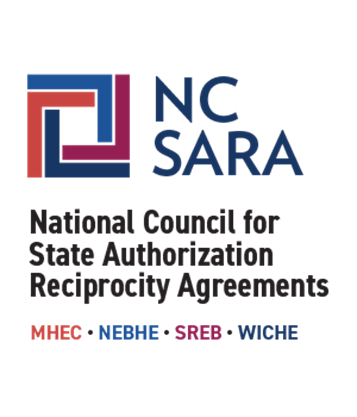 [Speaker Notes: Lori]
Modifications to Align with Federal Regulations
Proposed Language:

5.2 Programs leading to Professional Licensure
SARA has no effect on State professional licensing requirements. Any Institution approved to participate in SARA that offers courses or programs designed to lead to Professional Licensure or certification or advertised as leading to Licensure must satisfy all federal requirements for disclosures regarding such Professional Licensure programs under 34 §C.F.R. 668.43. For SARA purposes, these requirements will also apply to non-Title IV institutions.

For SARA purposes, institutions that are unable, after all reasonable efforts, to determine whether a program will meet state professional licensure requirements shall provide the student or applicant with current contact information for any applicable licensing boards, and advise the student or applicant to determine whether the program meets requirements for Licensure in the State where the student or applicant is located.
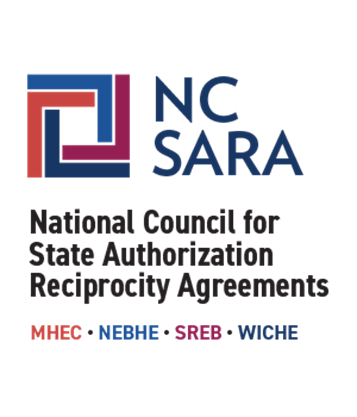 [Speaker Notes: Jeannie]
Data Reporting
Data Reporting Window is May 15 - June 30

Reporting window has been extended by 2 weeks
5th year of reporting enrollment
2nd year of reporting OOSLP
For data reporting this year:
For reporting enrollment data - institutions will submit disaggregated fall IPEDS 2019 data.
For reporting out-of-state learning placement (OOSLP) data - the learning placements reported will be from the 2019 calendar year.
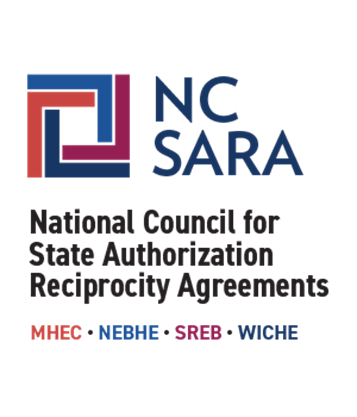 [Speaker Notes: Marianne]
Data Reporting - SREB
916 total SARA participating institutions in SREB
Represents 45% of SARA total

For SREB Data Reporting in 2019:
Total Enrollment WITHOUT In-State Enrollment - 406,980 (32%)
Total Enrollment WITH In-State Enrollment - 1,199,235 (43%)

SREB Total OOSLP = 118,474 (44%)

SREB had 5 of the top 10 Institutions by size of reported enrollment:
Liberty University
University of Maryland Global Campus
Strayer University
American Public University System
Ashworth College
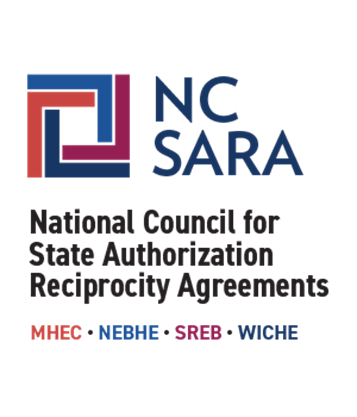 [Speaker Notes: Marianne]
Upcoming Trainings & Webinars
Webinars:
Board Meeting Summary (May 28)
Federal Regulations & Disclosures (June 11)
Heightened Cash Monitoring (June 30)

Trainings:
SPE Institute
SARA 101 for States
Institutional Training
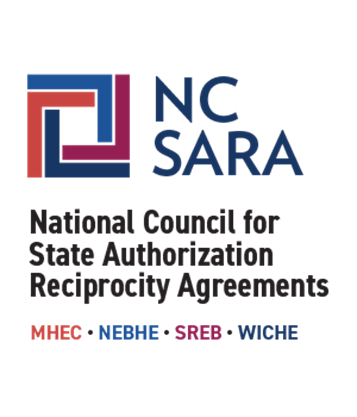 [Speaker Notes: Mary]
Questions & Discussion
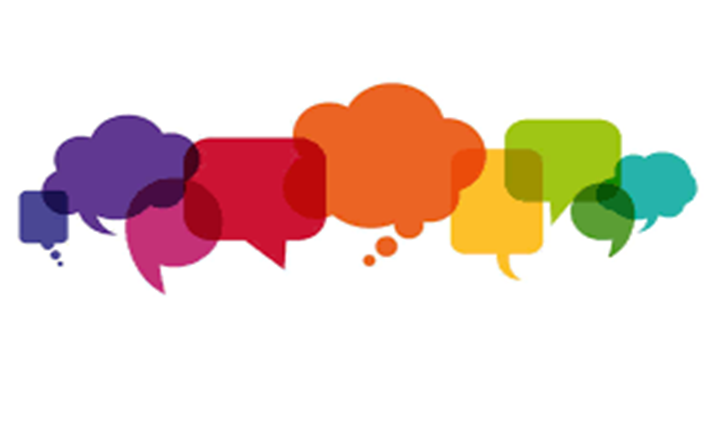 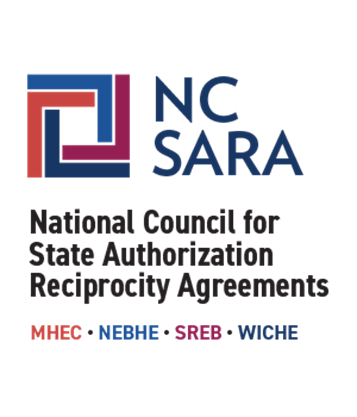 [Speaker Notes: ALL]